How to create an AND logic circuit using the Arduino UNO microcontroller?
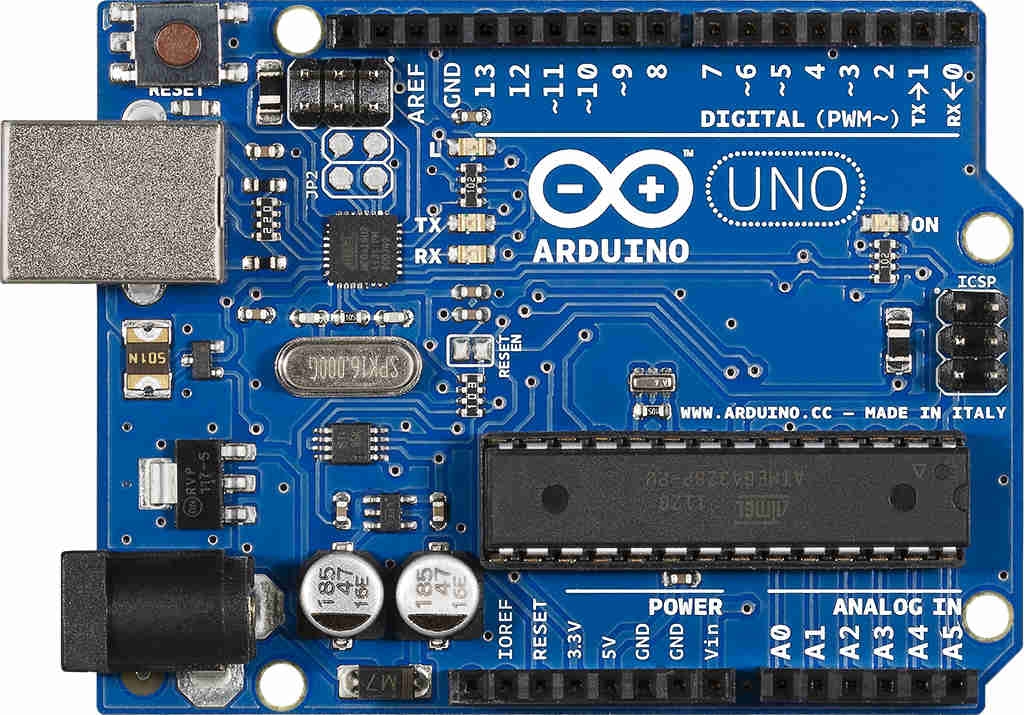 Arduino is an open-source platform for building electronics projects. It consists of an open source hardware called Arduino board
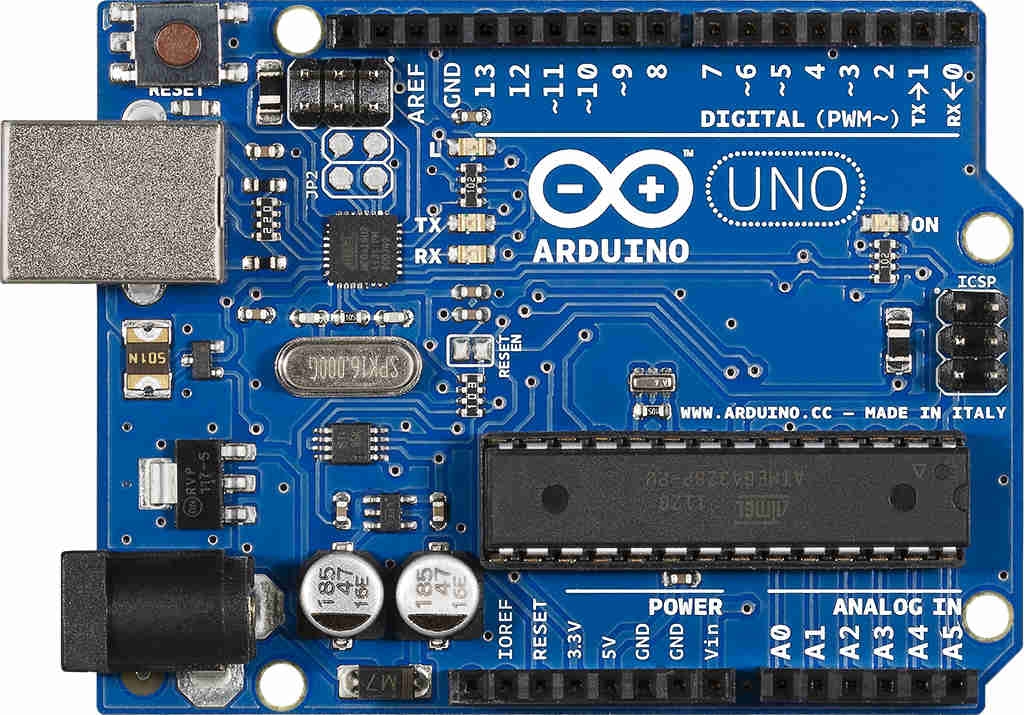 and an Integrated Development Environment (IDE) software to write the MCU control code in a simplified version of C++, then compile and upload the code to the board.
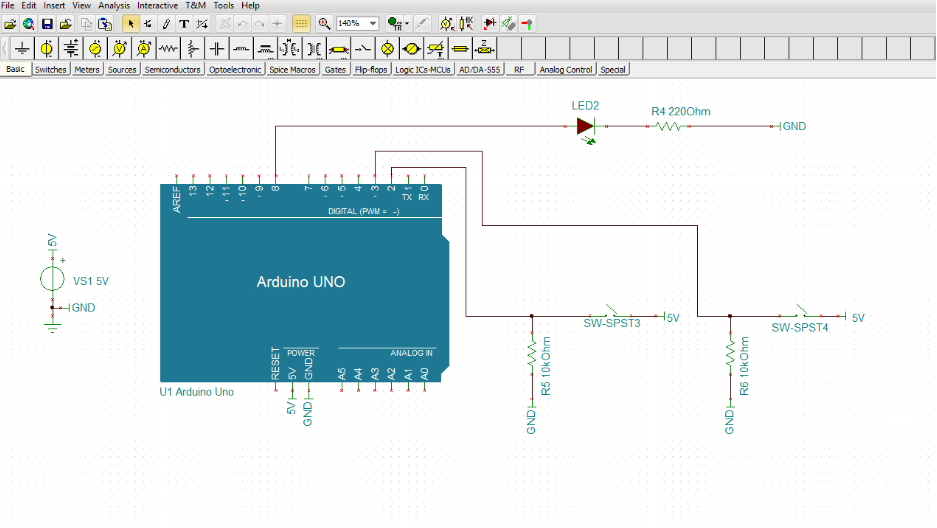 You can simulate, debug and bring your design to life in a mixed circuit environment before uploading it to the board.
TINA and TINACloud provide an extensive support for Arduino.
Now let's see the steps of creating an AND logic circuit using the Arduino UNO microcontroller.
First download & install the latest Arduino program from the Arduino website:
https://www.arduino.cc/en/Main/Software
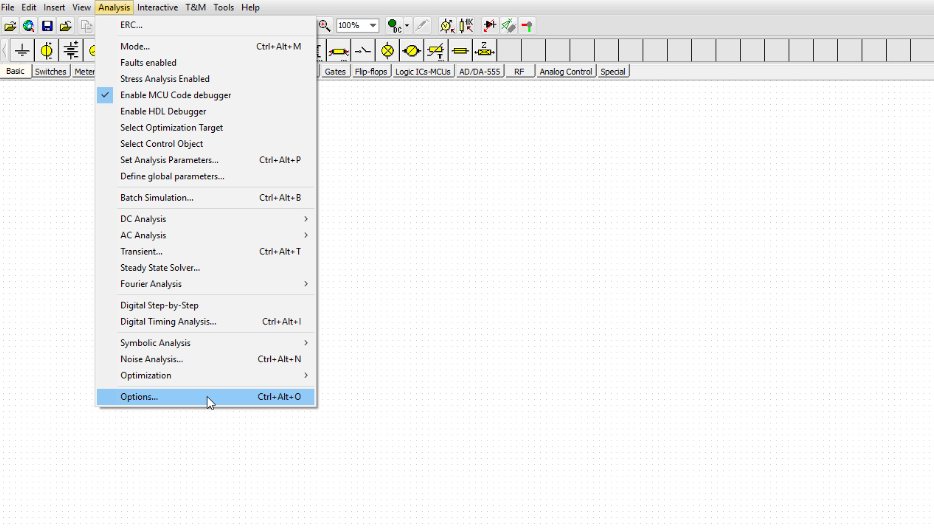 Set the Arduino path in TINA as follows before using Arduino for the first time.
Click on the Analysis menu on the Toolbar &
Select  Options...
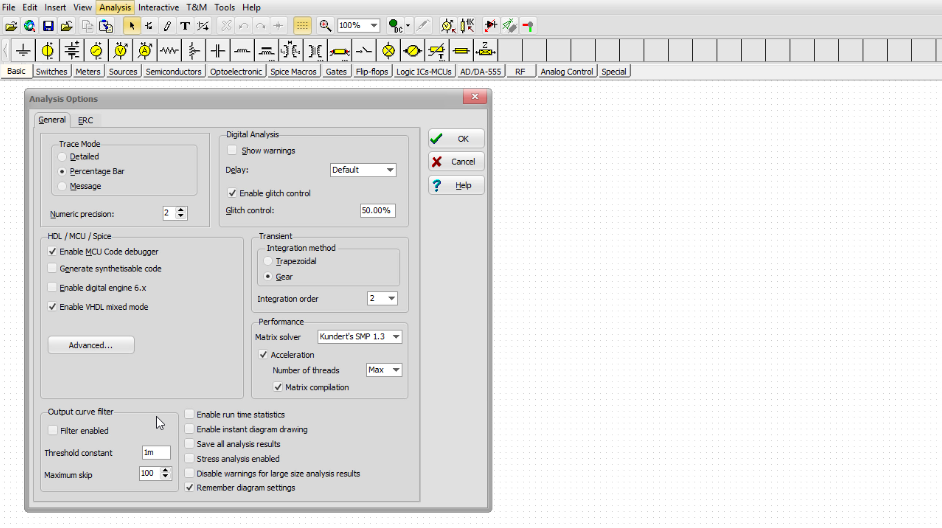 Press the Advanced... Button in the Analysis Options    Window
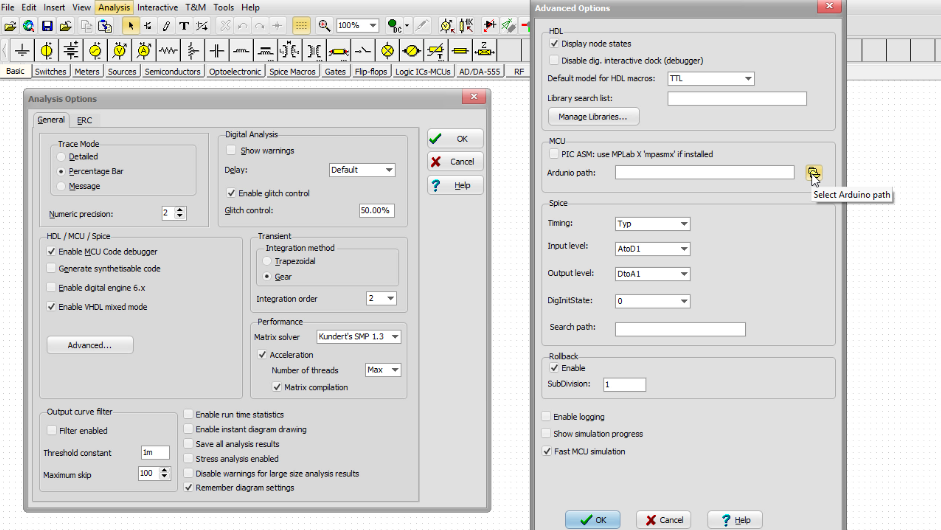 Next,  click the "Select Arduino path" button in the 
Advanced Options Window
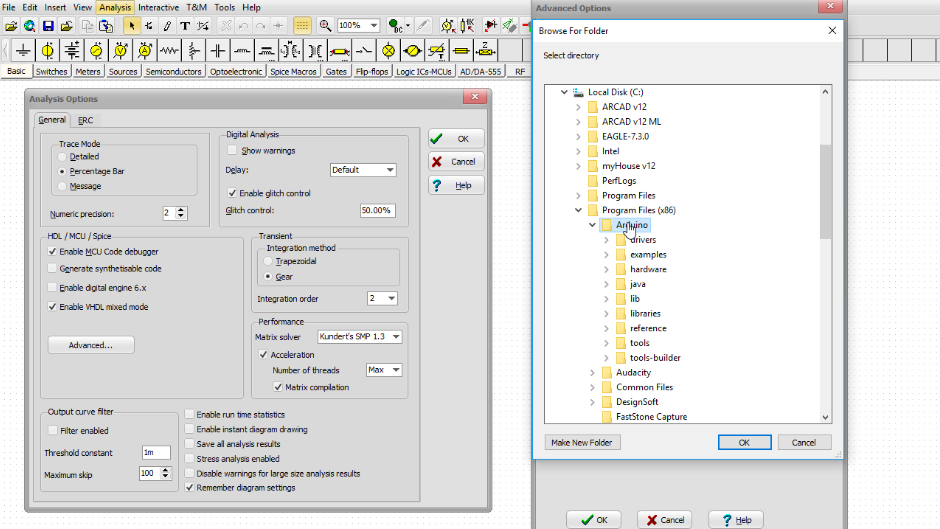 and select Arduino 
(in our case: C:\Program Files (x86)\Arduino)
Press the OK button
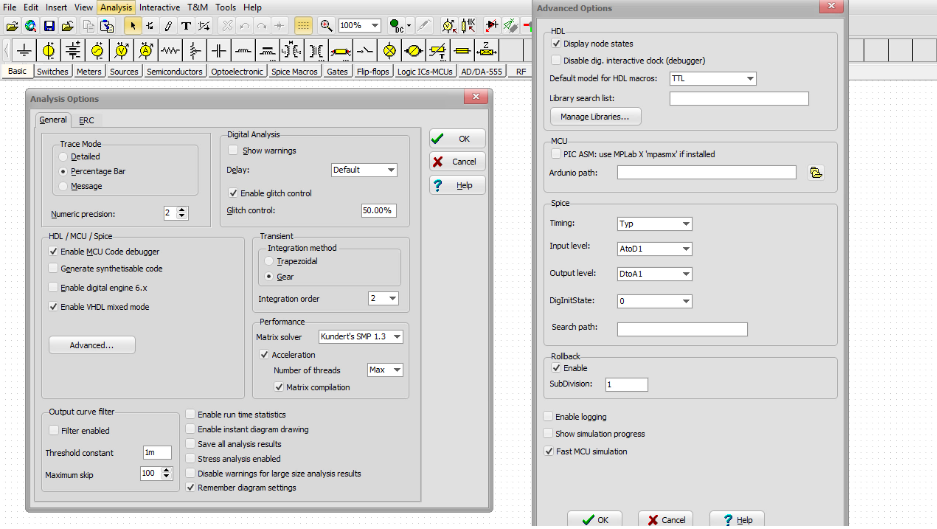 Press  OK again to close the Advanced Options Display window
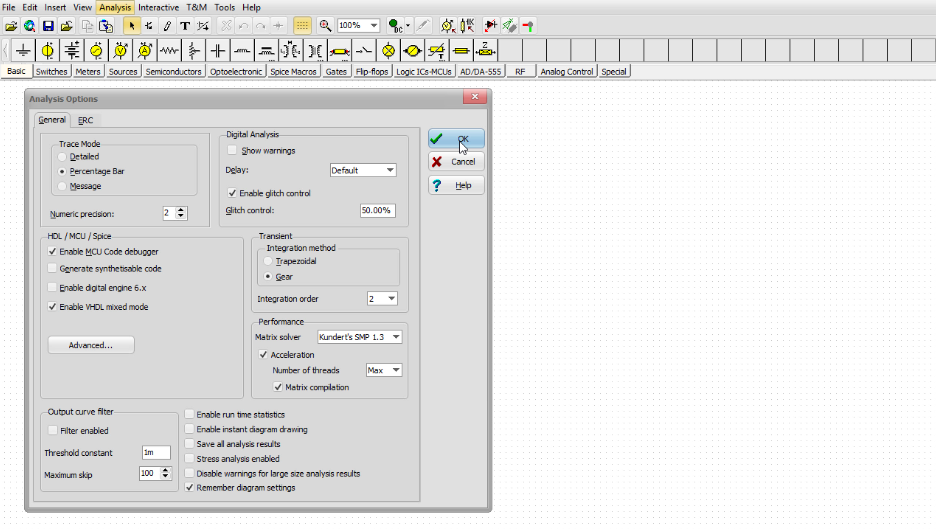 Now click OK to close the Analysis Options Window
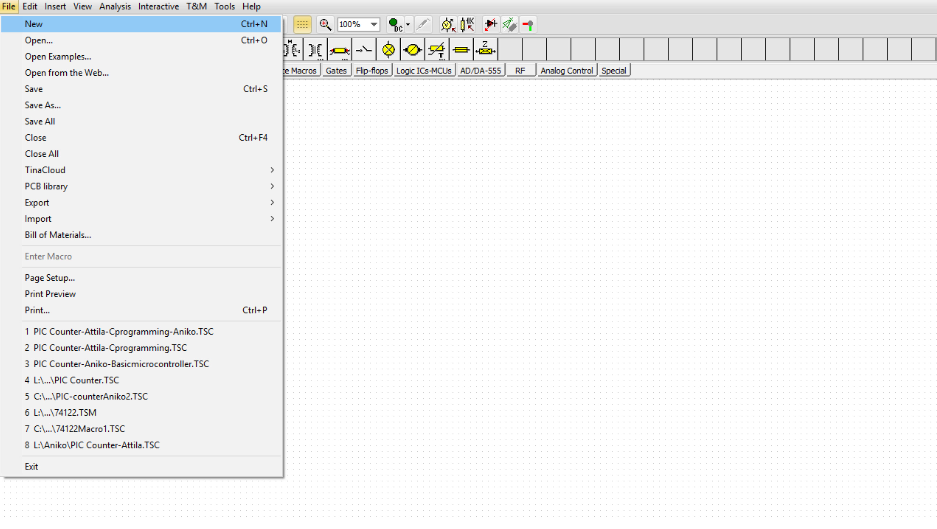 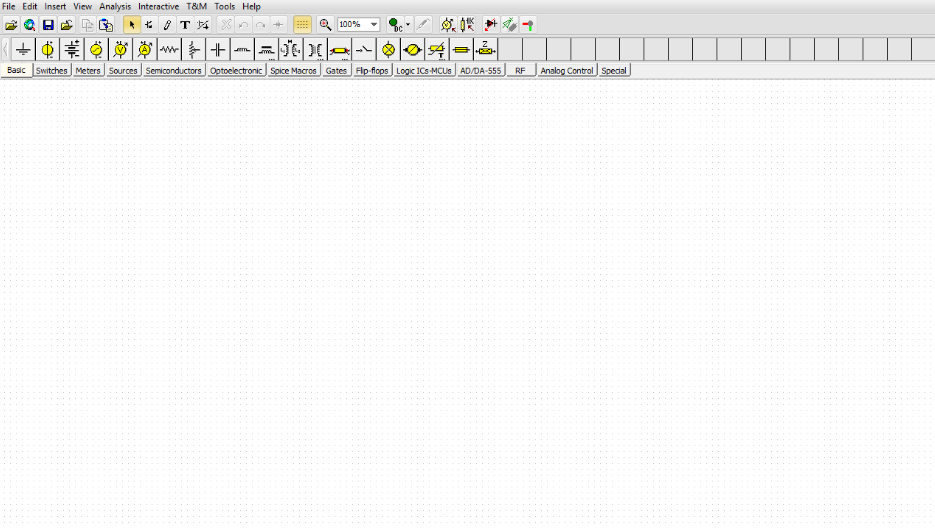 Click the File menu then select New
Now lets create a new schematic diagram.
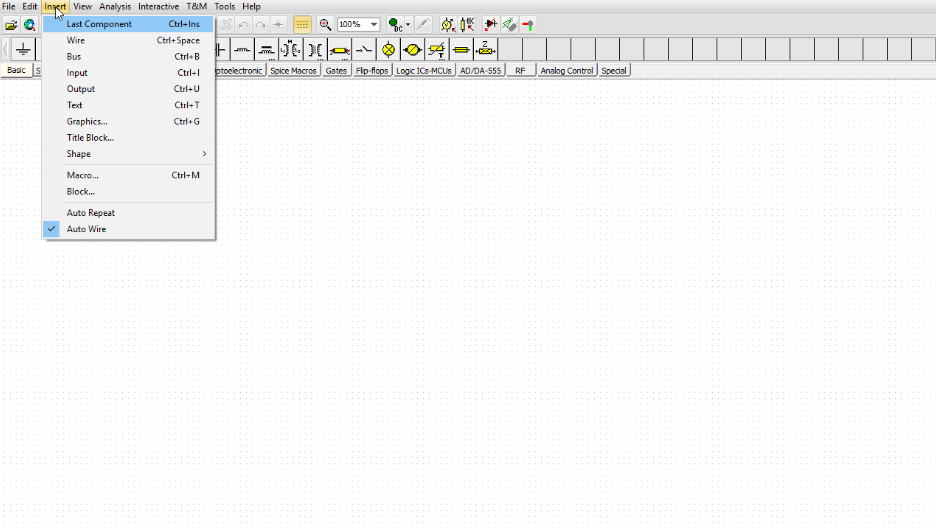 Select the “Insert” menu.
Select Macro...
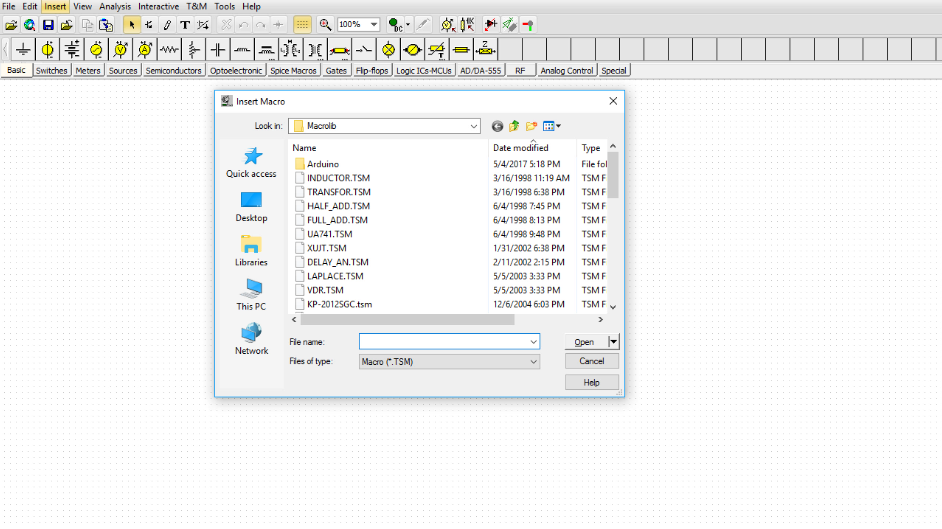 Select the Macrolib folder of TINA and double-click the Arduino folder
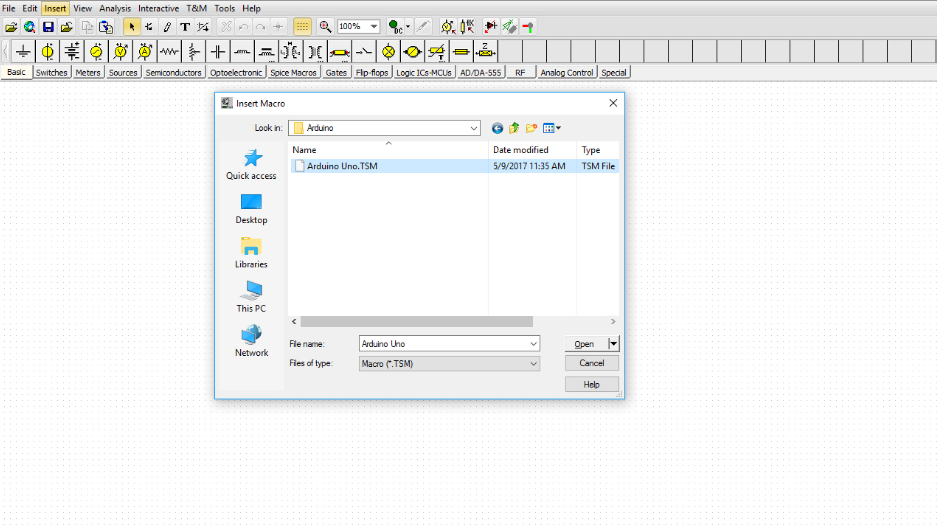 Open the Arduino Uno.TSM
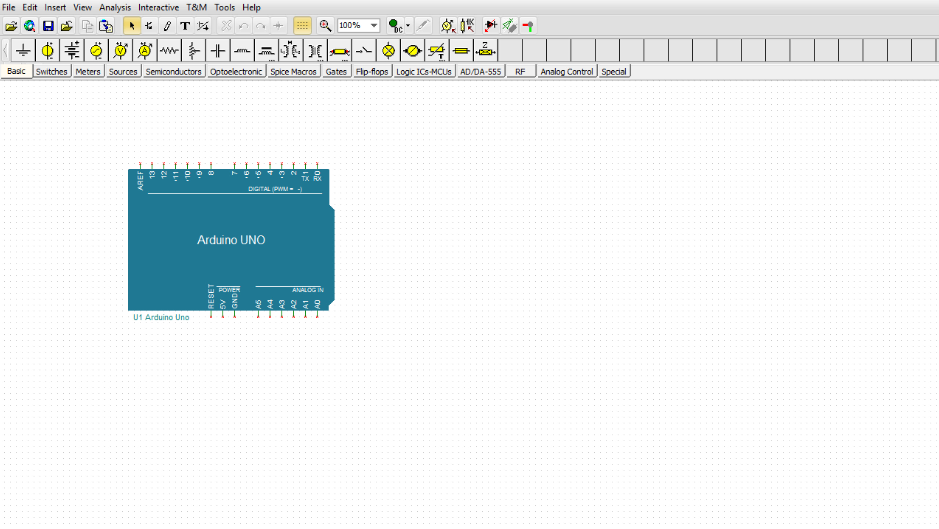 The Macro will be attached to your cursor, you can place it wherever you wish on the workspace.
Let’s create the following circuit:
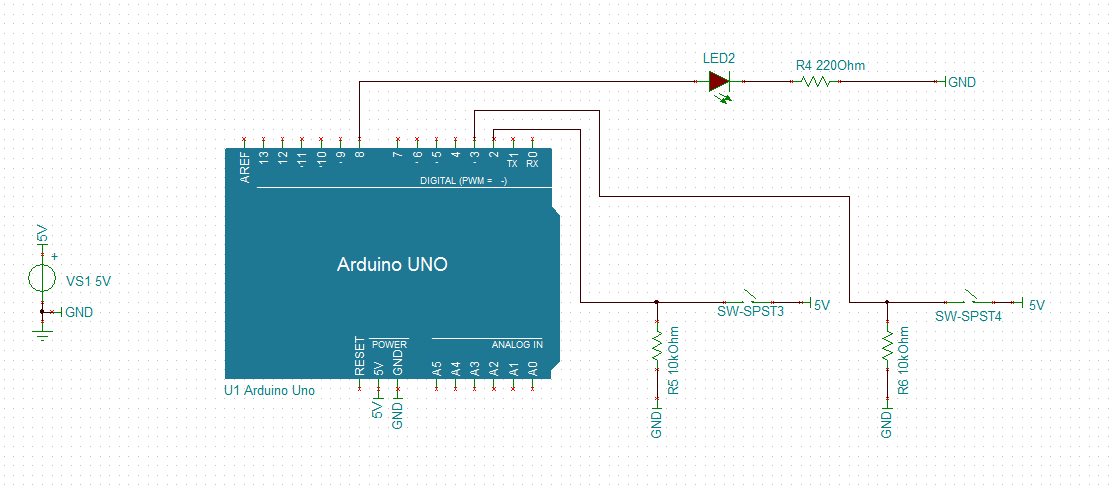 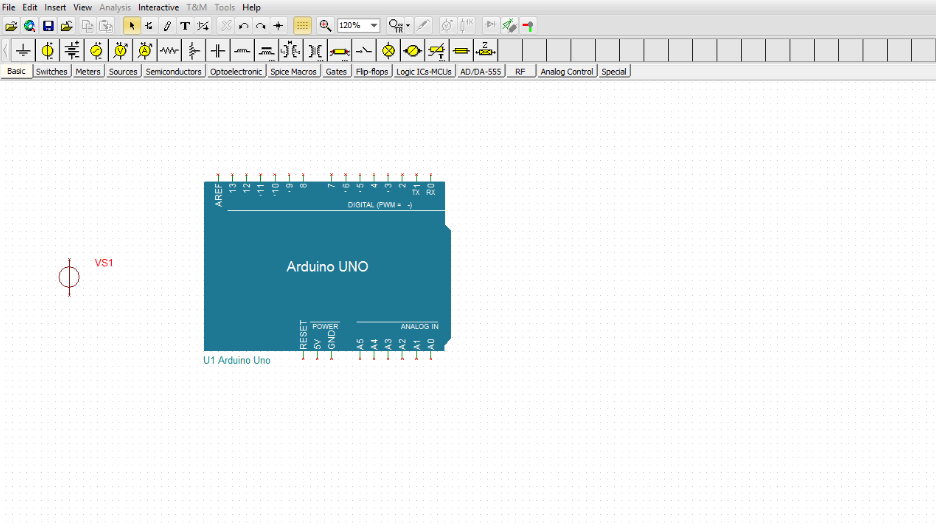 Select a “Voltage Source” from the “Basic” Toolbar and place it on the workspace.
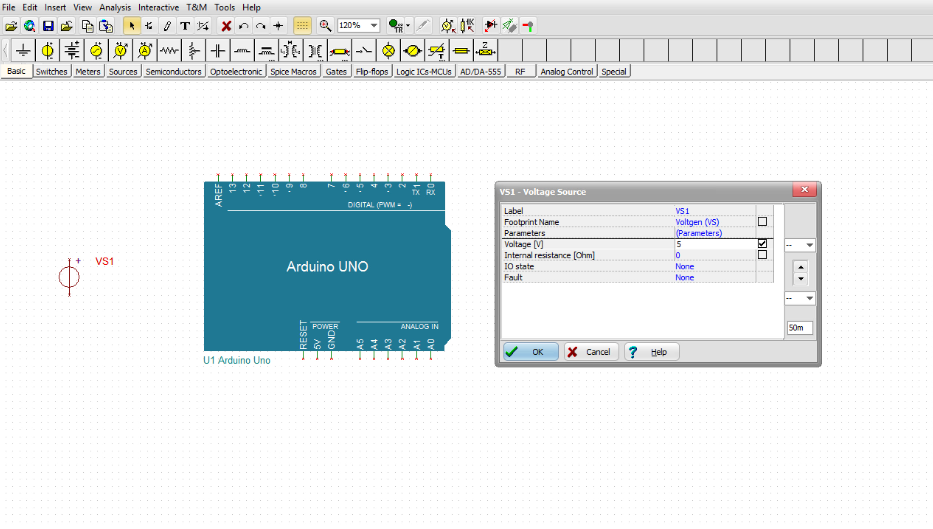 Set its “Voltage” parameter to 5V.
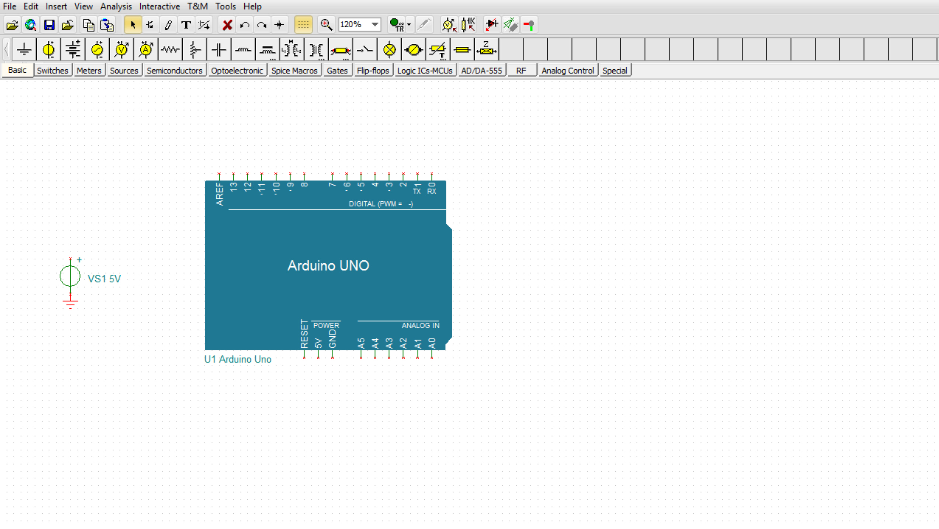 Select and place a Ground from the “Basic” Toolbar.
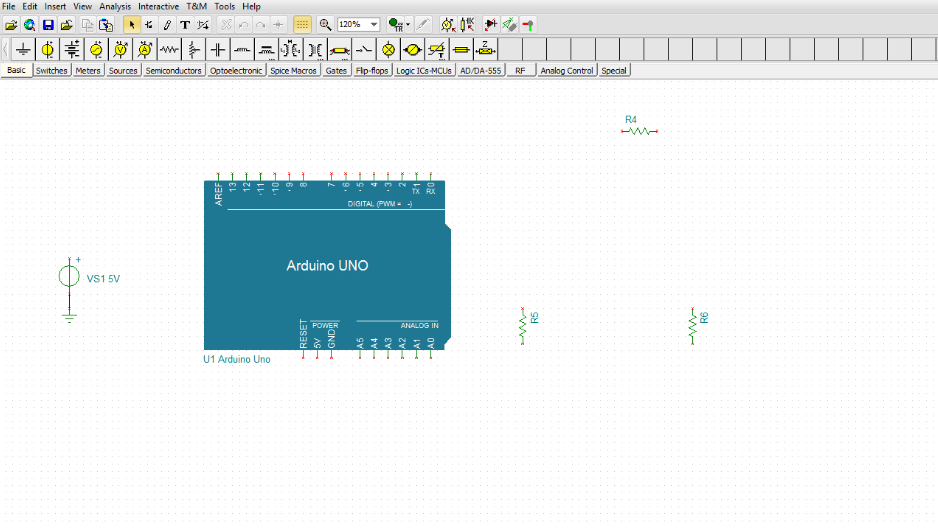 Next, select and place 3 Resistors
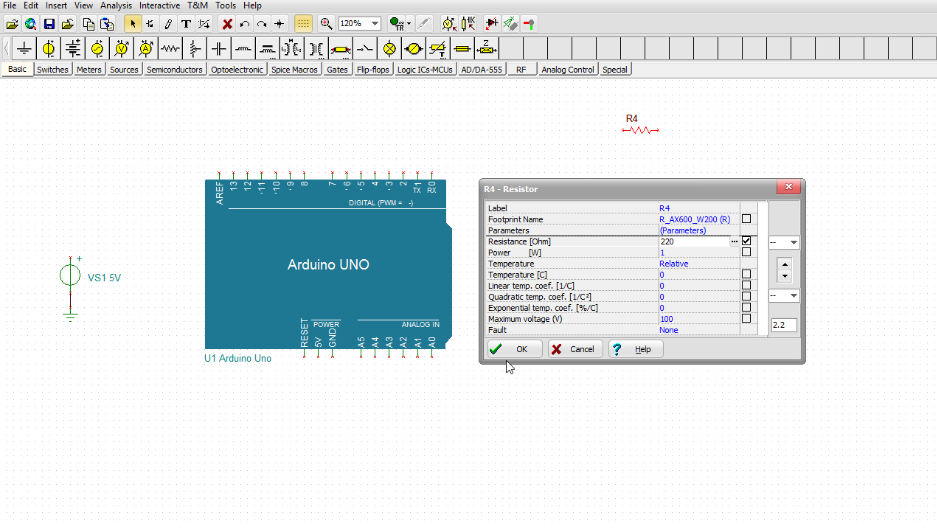 Double-click  the Resistors and set their
“Resistance” values to 220, 10K and 10K.
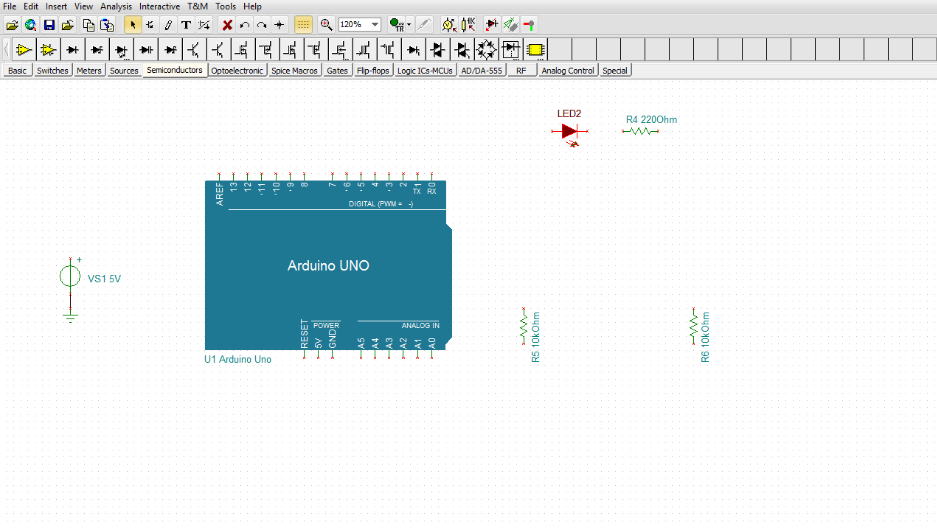 Select and place an “LED” from the “Semiconductors” Toolbar.
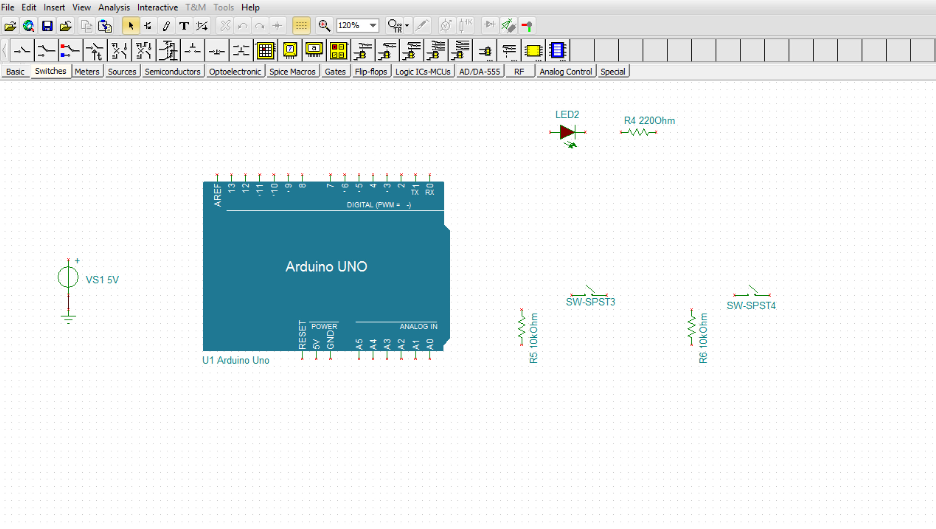 Select and place 2 Switches from the “Switches” Toolbar.
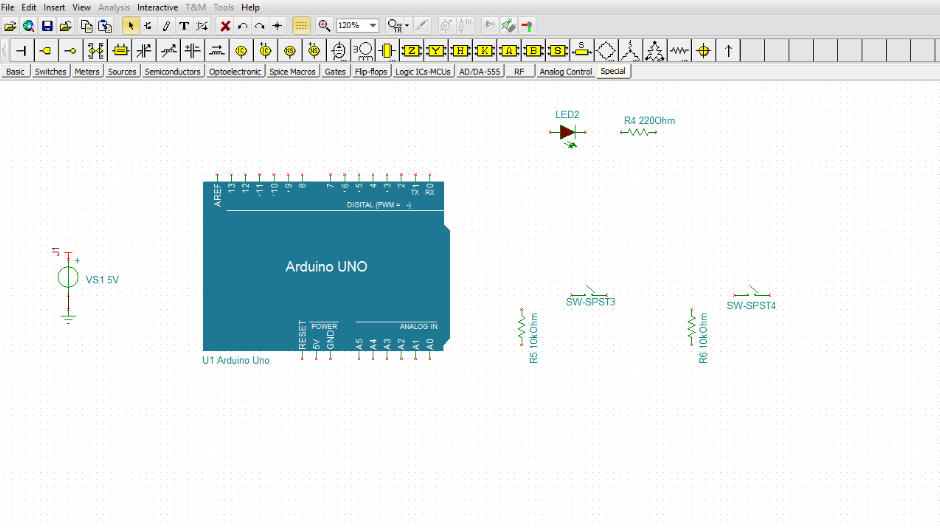 Select and place 4 Jumpers from the “Special” Toolbar
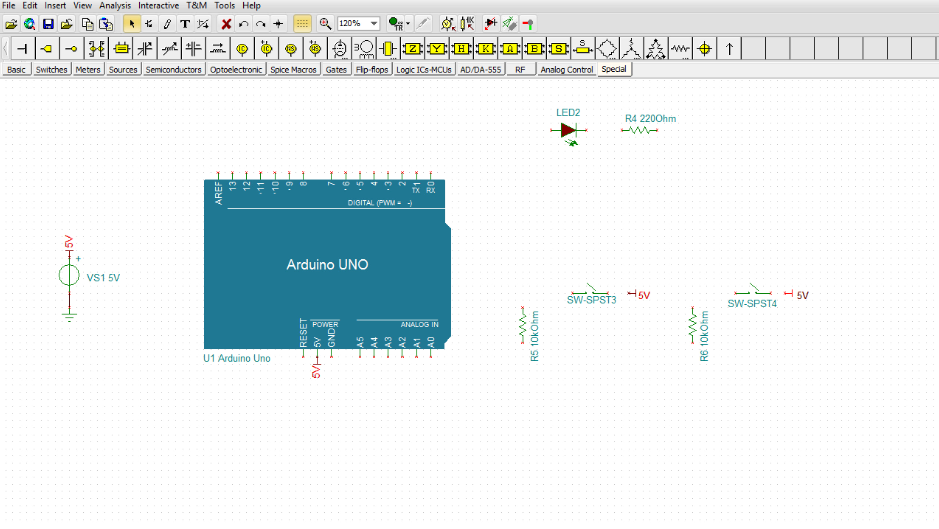 and change their labels to 5V.
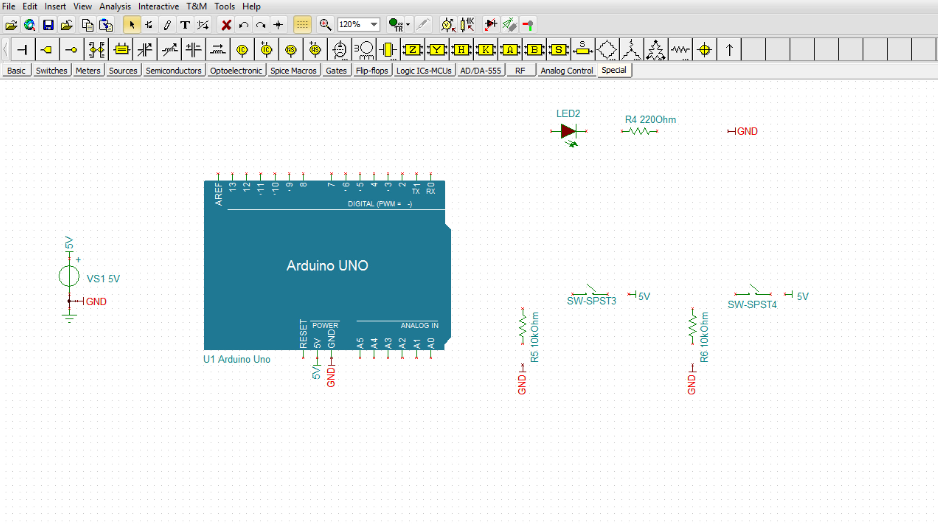 then select and place 5 more jumpers & change their labels to GND.
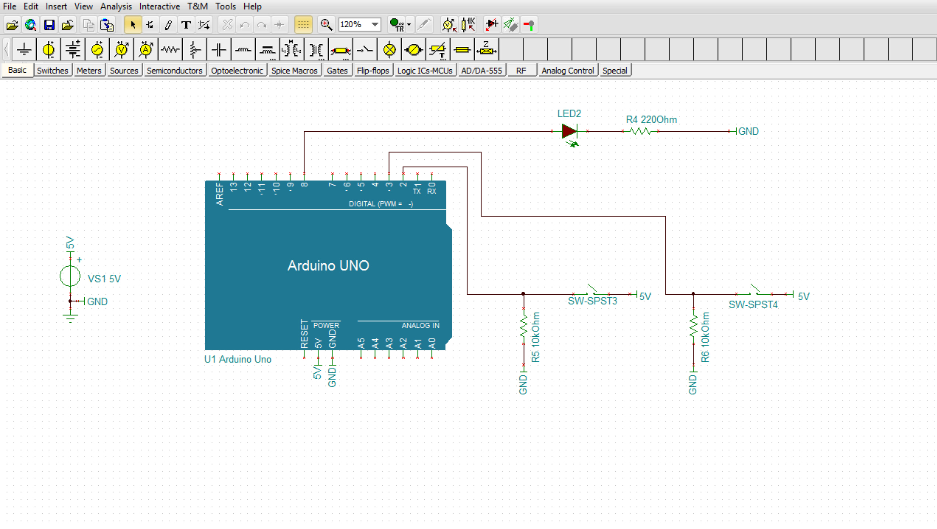 Finally connect the components.
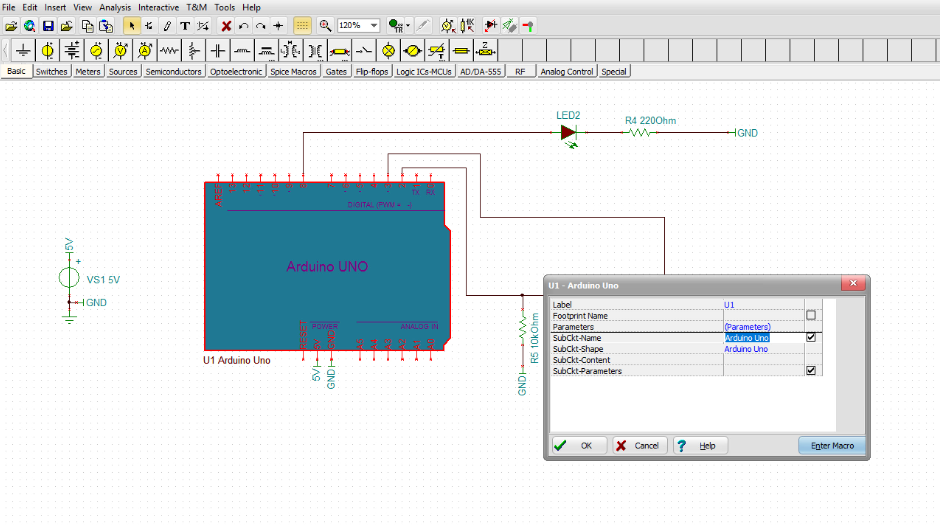 Load the controlling program into the microcontroller
Double-click on the Arduino UNO, then press the “Enter Macro” button.
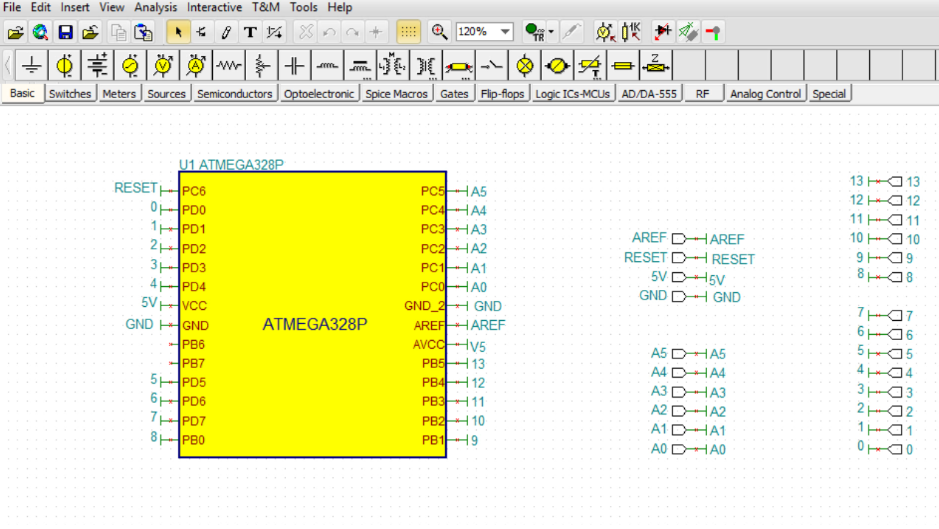 The ATMEGA328P MCU used in Aurdino UNO appears
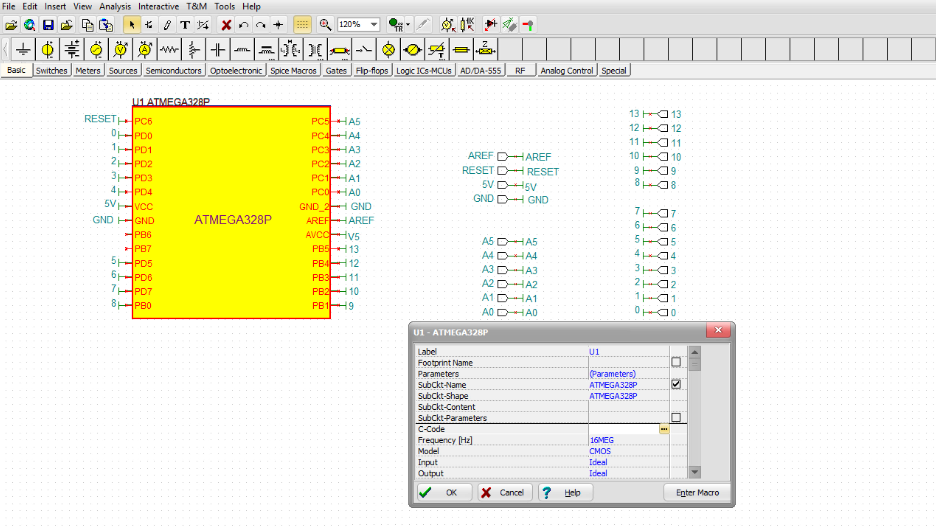 Click the 3 dots button in the “C-code” field
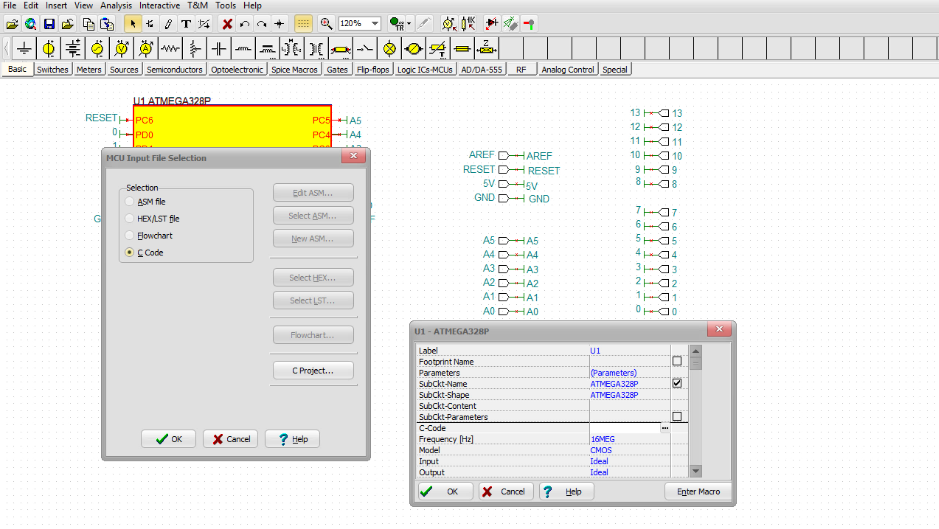 Next, click the “C Code” in the MCU Input File Selection window
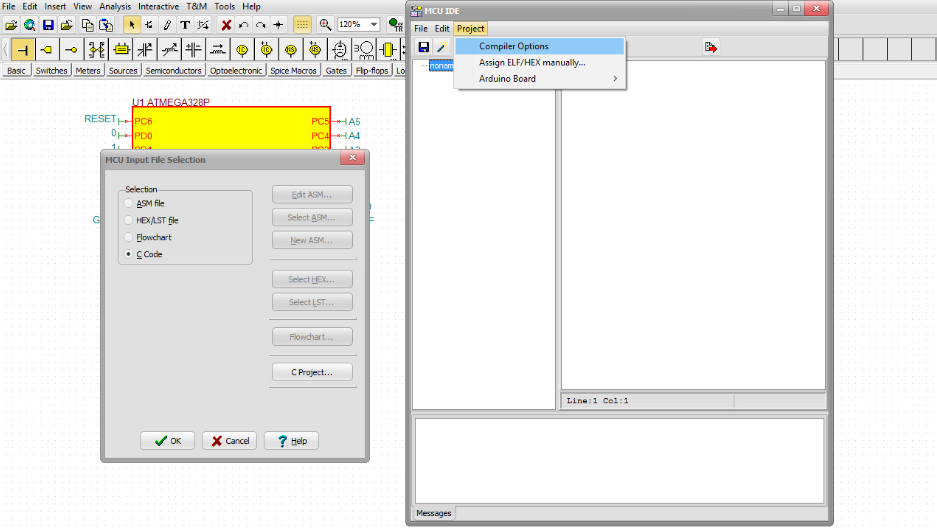 Click the “Project” button in the MCU IDE window and select Compiler Options.
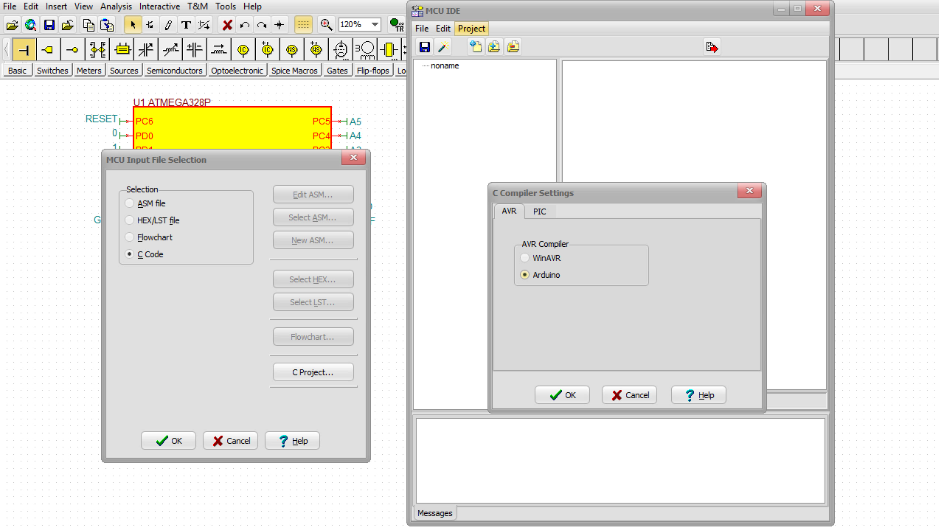 In the C Compiler Settings window make sure Arduino....is selected.
then Click OK
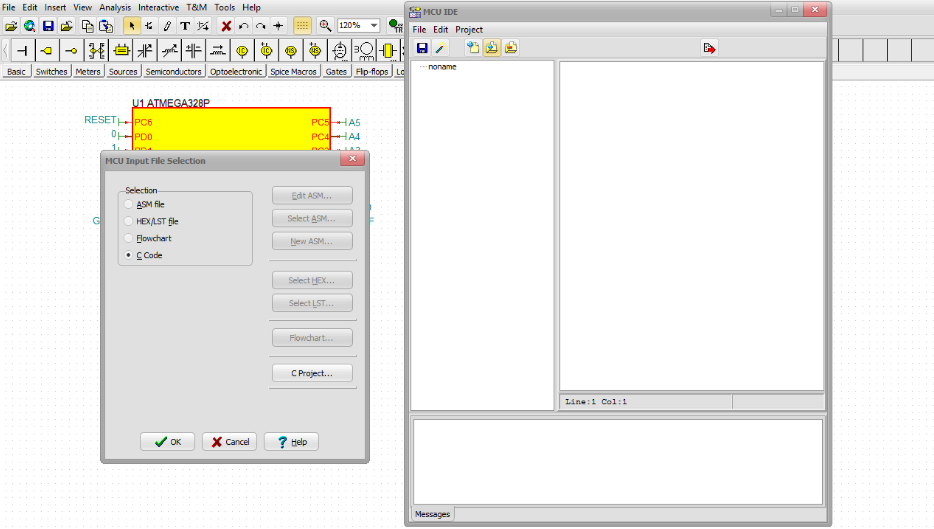 Click the "Add existing file to Project" icon in the MCU IDE window.
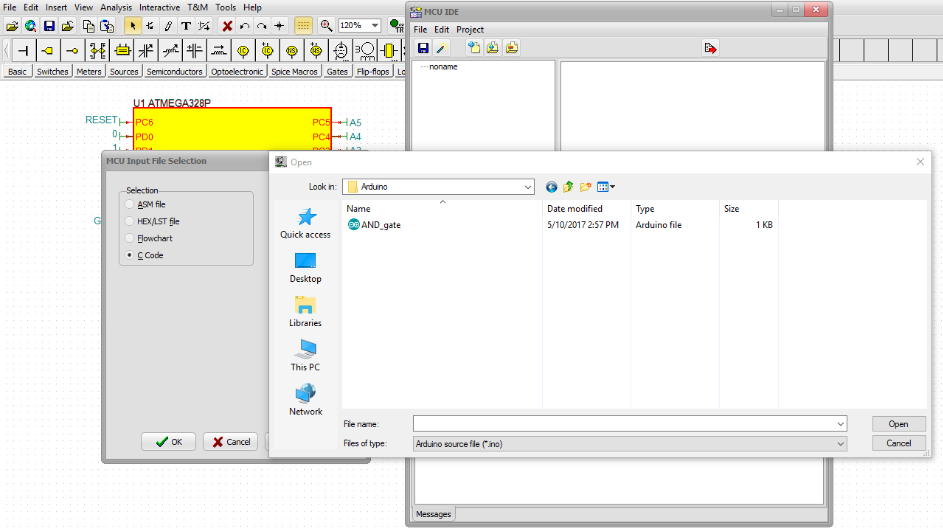 Select the AND_gate.ino file, then click Open.
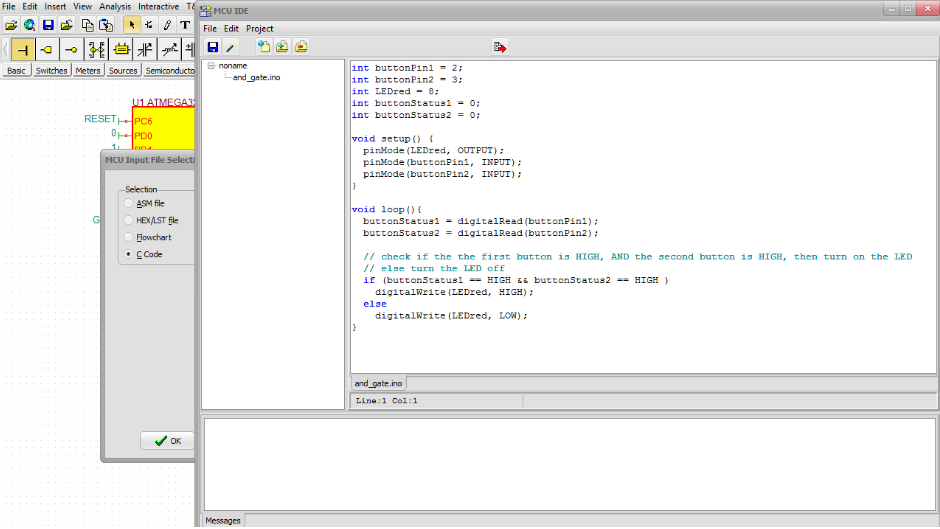 Next click on the "Make Project" button.
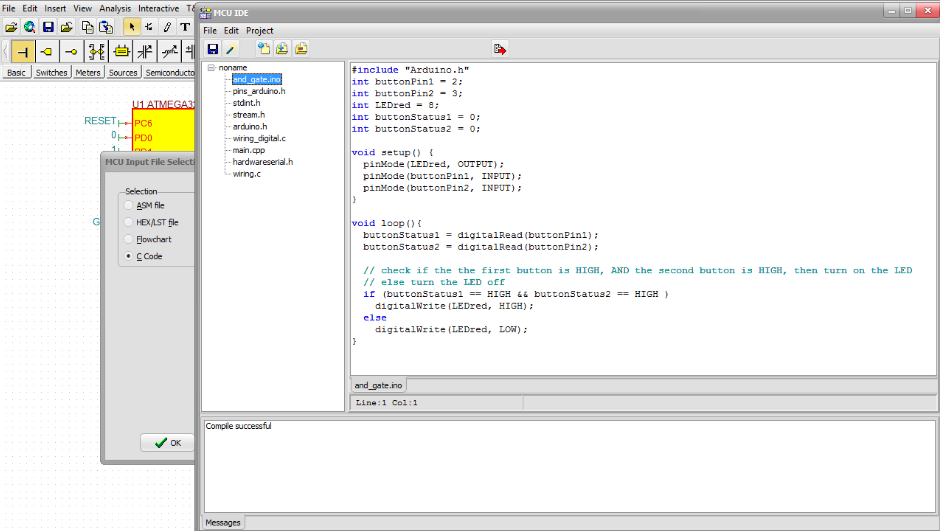 Close the MCU IDE window,
press the "Save Project" button.
When the "Compile succesful" message appears,
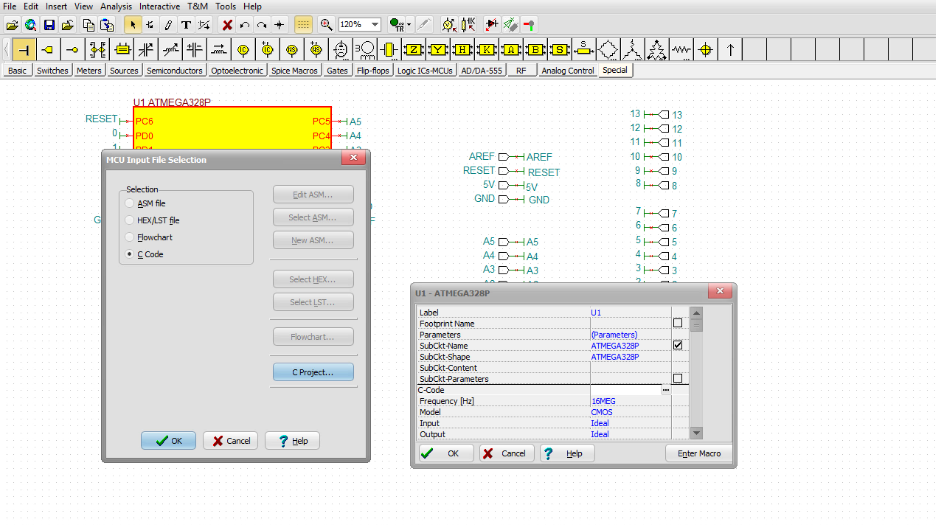 then press “OK” to close the MCU Input File Selection window as well.
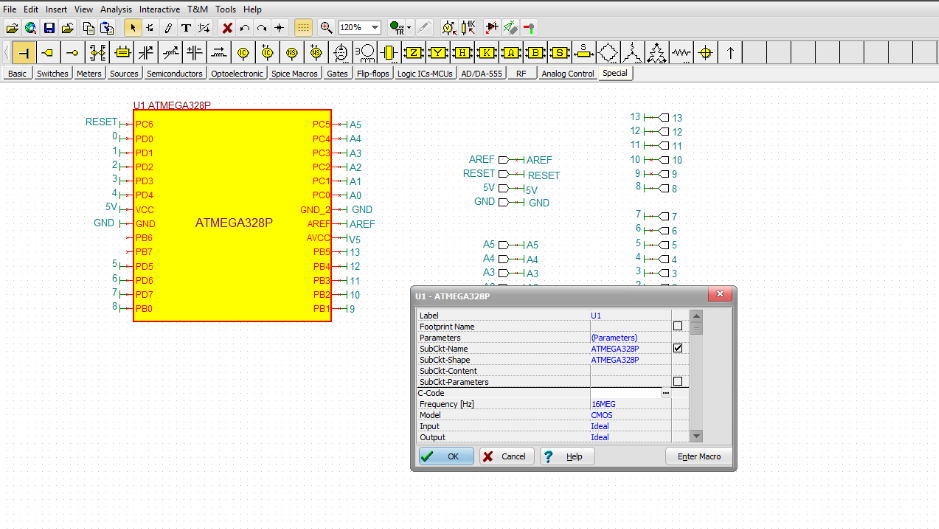 Click OK to close the “Enter Macro”window.
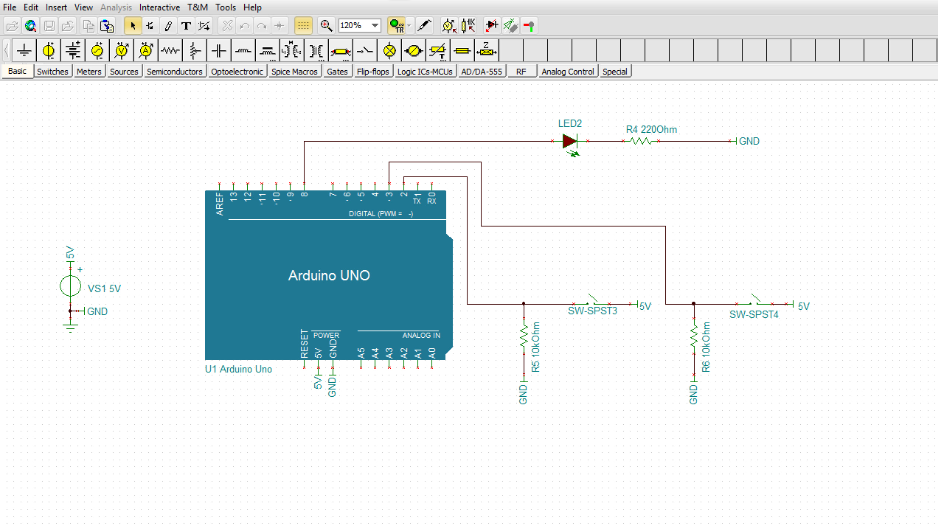 Click the left (SPST3) and right (SPST4) switches to close both switches.
Finally press the “TR” button to start the Interactive Simulation.
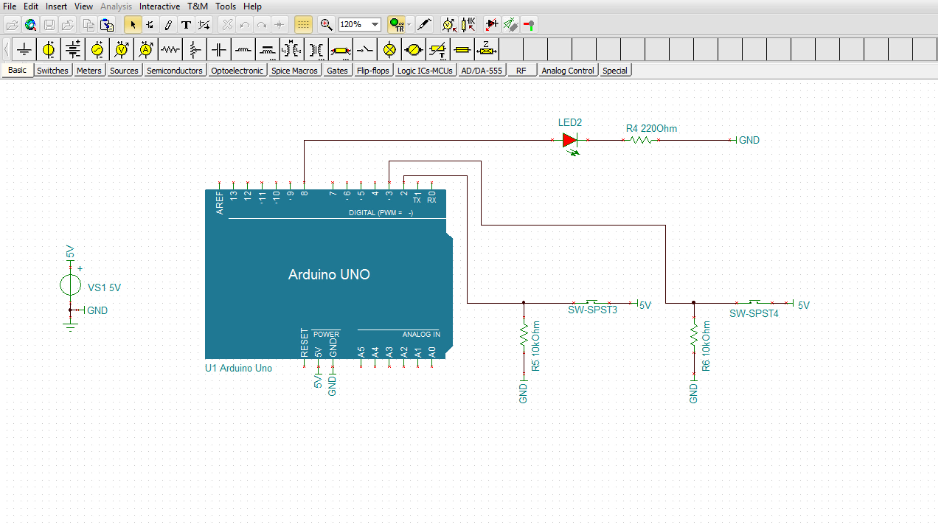 When both switches are closed, the LED lights up.
For more information visit our website at
www.tina.com
www.tinacloud.com
Visit our YouTube channel at
https://www.youtube.com/user/TinaDesignSuite